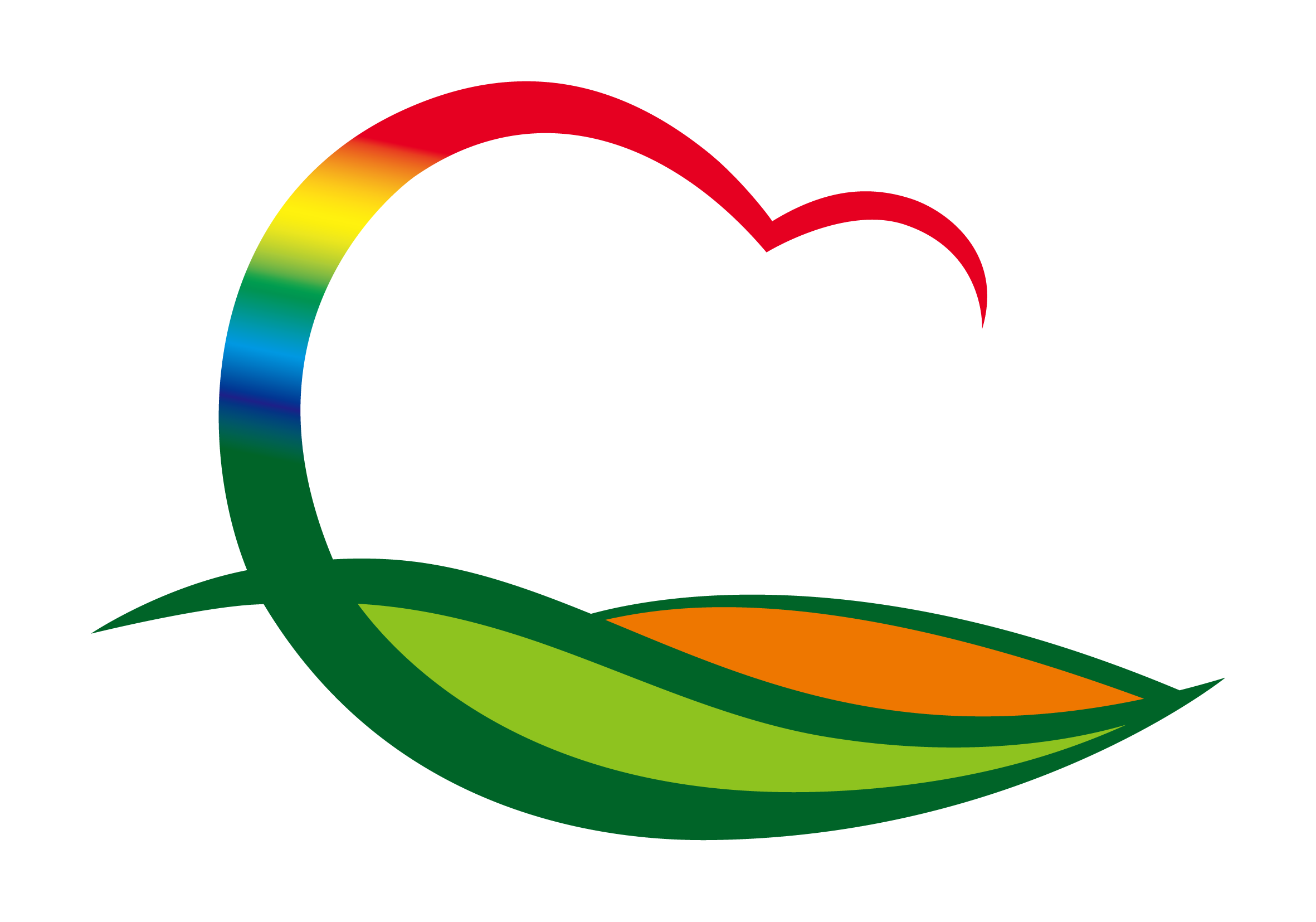 기획감사관
(2023. 2. 6. ~ 2. 12.)
1. 유원대학교 2022학년도 제26회 전기 학위수여식
2. 9.(목) 11:00 / 심우관 합동강의실 / 160명
 ※ 군수님 하실 일 : 축사
2. 2022년 기준 영동군 사업체조사
2. 9.(목) ~ 3. 6.(월) / 영동군 모든 사업장  
영동군의 모든 사업체(5,543개) 현황 조사